Unlocking the potential of “reformers” in supporting good governance of extractive industries
October 7, 2021
Why focus on the politics of extractive industries (PEI)?
Significant uptake gaps around putting “best practices” into law or policy, implementation gaps around putting these in practice and impact gaps in terms of actual results
Political realities widely known to be contributing to all of the above
PEI is difficult - context-specific, complex, high stakes - so, often sidestepped by good governance practitioners
Global actors focus on technocratic interventions—identification of best practices, technical assistance and capacity-building—but these cannot address political problems and opportunities and can end up falling flat in practice
Real progress on extractives governance reform requires confronting political realities strategically and systematically, exploring options to navigate, change or circumvent political obstacles
Politics of Extractive Industries
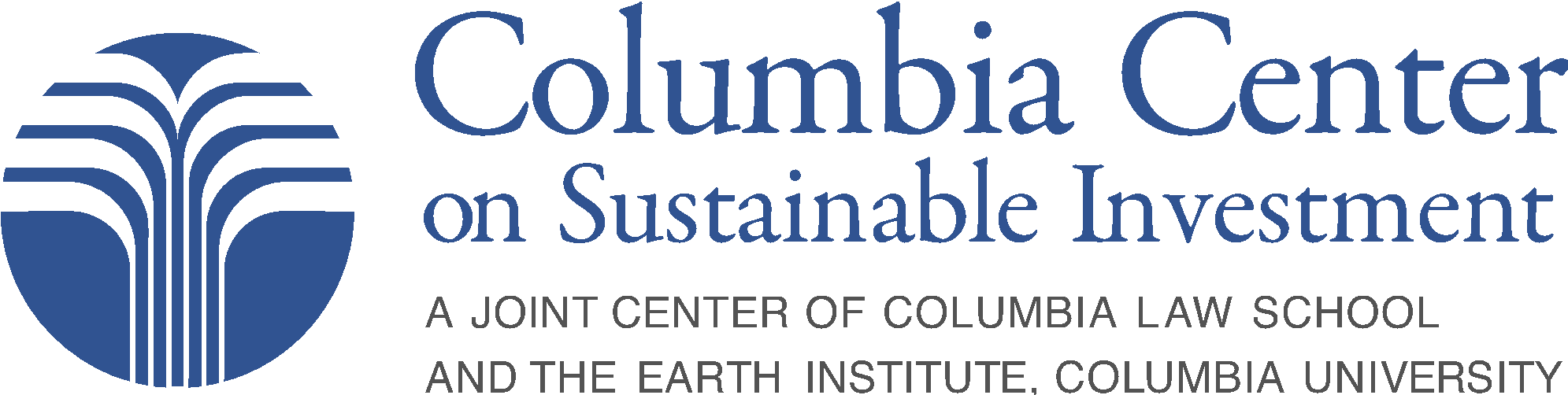 Background
For extractives governance reforms to translate from paper to practice, government officials charged with making key decisions and undertaking action to implement these must have both an interest in advancing this agenda and the requisite power to do so.
Focusing on supporting “reformers”—those with a genuine commitment to reforms—is a way of trying to start on auspicious footing by targeting those with an existing interest in seeing good GEI take root.
However, for the potential of reformers to drive and sustain relevant policy and institutional changes to be realized, the incentive and power dynamics that can impede these actors must be better understood and more effectively addressed.
Politics of Extractive Industries
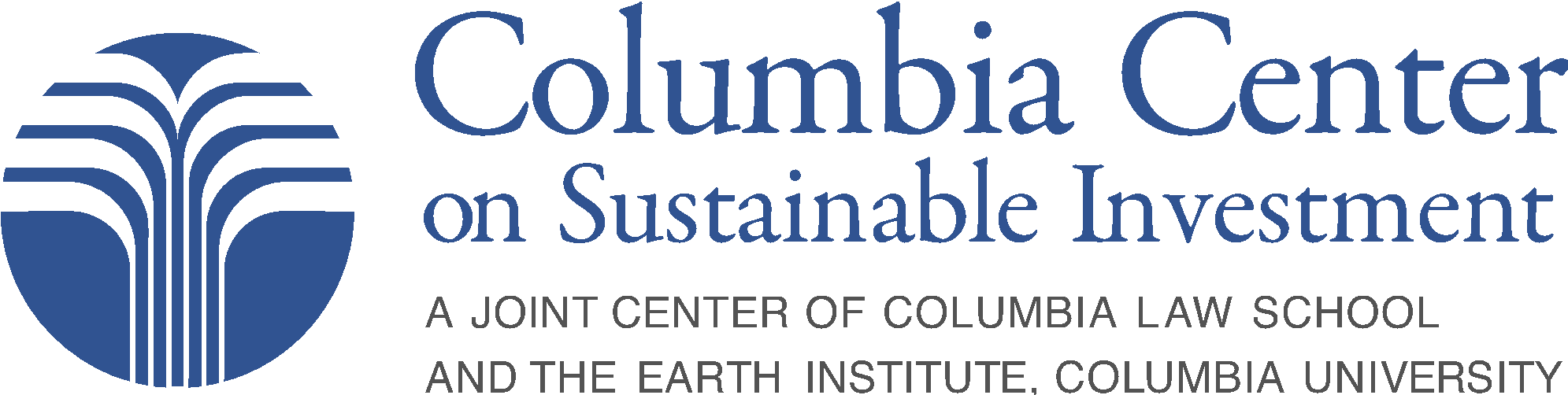 Political challenges facing reformers
Political interference
Having reform efforts undermined by “meddling” or directives of more powerful political actors via:
Political directives
Professional consequences
Personal consequences
Being told to act in ways that undermine reforms
Losing job, losing funding for projects, marginalization, scapegoating, etc.
Threats or harassment of self, family and friends
Lack of bureaucratic will/interest/support - bureaucrats charged with implementation may have incentives to resist reforms or simply lack disincentives for failing to implement
Politics of Extractive Industries
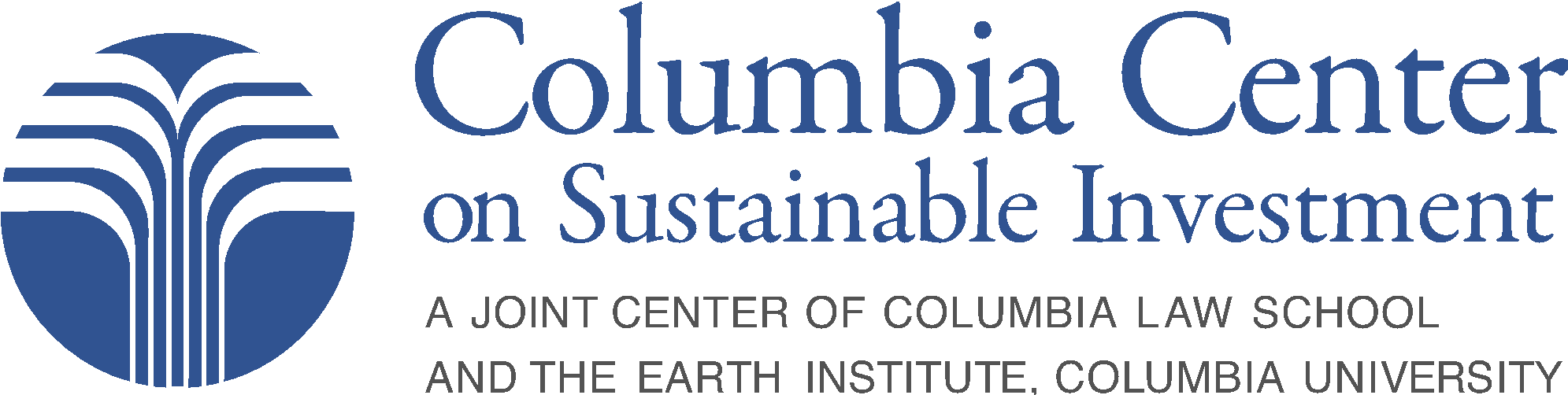 Identifying reformers and mapping their political landscape
What are the desired outcomes and ultimate goals of a given GEI intervention or program? 
Who would need to do what in order to bring about progress toward these goals?
Who are the key players with regard to a given issue?
Who has power (formal and informal) over what and whom?
What are their respective priorities and interests? Who seems to have a genuine interest in reform and why (reformer)?  Who is benefitting from status quo governance conditions to be reformed or otherwise might have reason to resist change (potential opponent)?  
How do political systemic factors shape the above?
How do these align with a given good GEI reform or change agenda?
Where there is misalignment, what are the prospects of change/moving things in the desired direction, who would have to do what for this change to occur, how, and why might they want to?
Politics of Extractive Industries
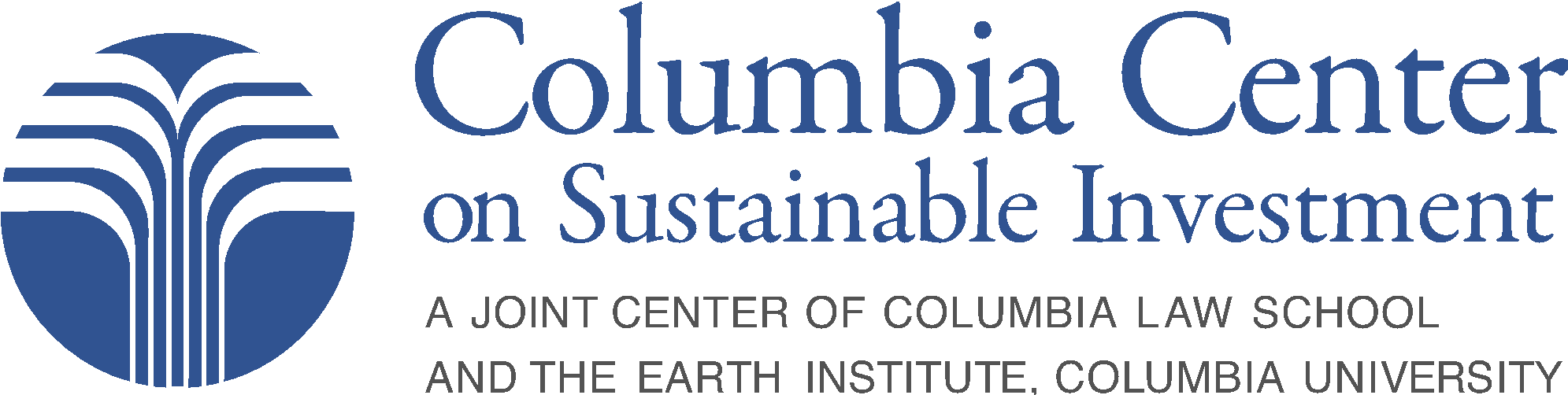 Confronting political obstacles
Approaches to deliberately confronting PEI challenges
Navigate
Change power dynamics
Change (dis)incentive alignments
Accept political context as is and strategize for maximum impact within those constraints and opportunities
Seek to increase the relative power of reformers
Try to reduce disincentives that can impede reformers from acting/improve incentives to join ranks of reformers
Not prescriptive - menu of options to draw on and tailor to particulars of political context and needs/goals/constraints of actor or organization working on GEI
Politics of Extractive Industries
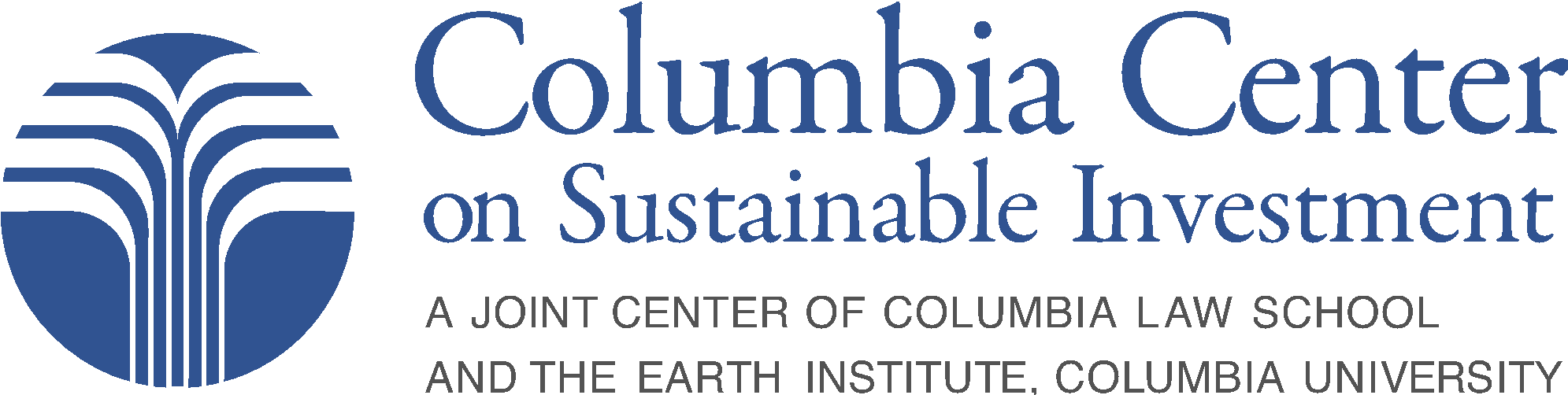 Navigating political obstacles
Premise: This approach involves  “working with the grain” or accepting political realities as they are, prioritizing feasibility in reforms, and opportunistically seeking progress wherever possible within the the obstacles and opportunities of a given context.
Recalibrate goals and expectations, possibly aiming for incrementalism and opportunism over transformative and top-down approaches
Strategic framing of reforms 
Meet the powerful at their interests or at least avoid their opposition
“Bundle” reforms with less controversial activities
Look for/seize on “windows of opportunity”
Major policy overhauls
Major social or economic disruptions (e.g. commodity price drops)
Corruption scandals
Elections
Social and environmental disasters
Politics of Extractive Industries
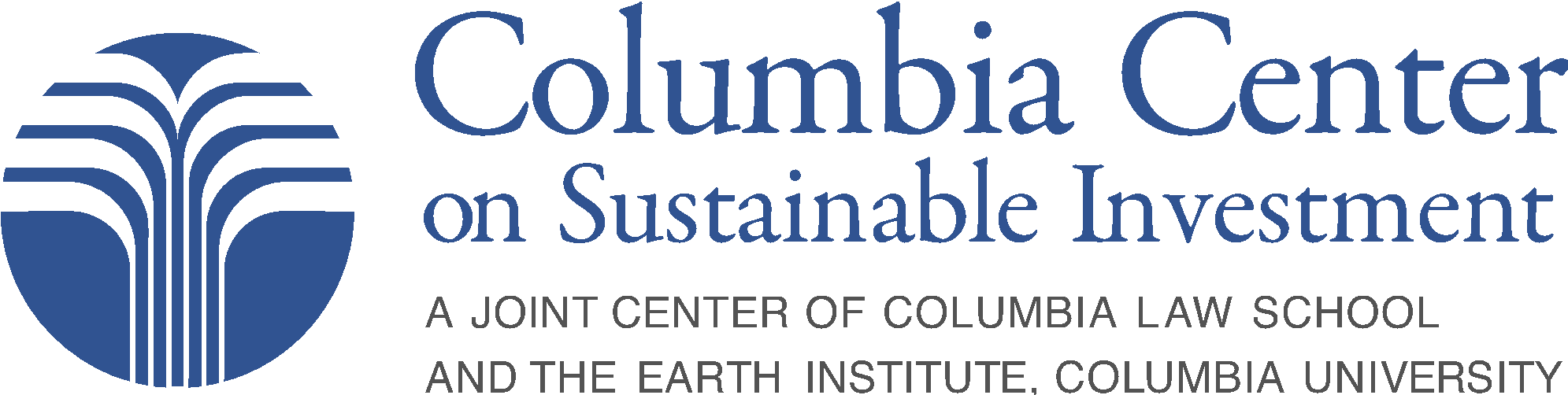 Changing political obstacles: Supporting coalitions to bolster the power of reformers
Premise: Coalitions bringing together actors with common interest in a particular policy, practice or outcome can build influence by sharing respective resources, expertise, networks, political capital, voice, etc.
Horizontal/intra-governmental coalitions -supporting linkages with potential allies within government (creating “clusters” of reformers)
Vertical coalitions  - supporting efforts to draw together a range of actors in the host country beyond just national government officials, e.g. civil society, private sector, local government officials and social leaders, cultural figures and groups, traditional leaders, media, academia, etc. 
Transnational coalitions
Creating global networks of reformer counterparts (active and retired?) for sharing knowledge, ideas, experience, and building “political courage” 
Connecting reformers with resources, support, potential convening power and platforms of INGOs/IFIs/donors/international media
Politics of Extractive Industries
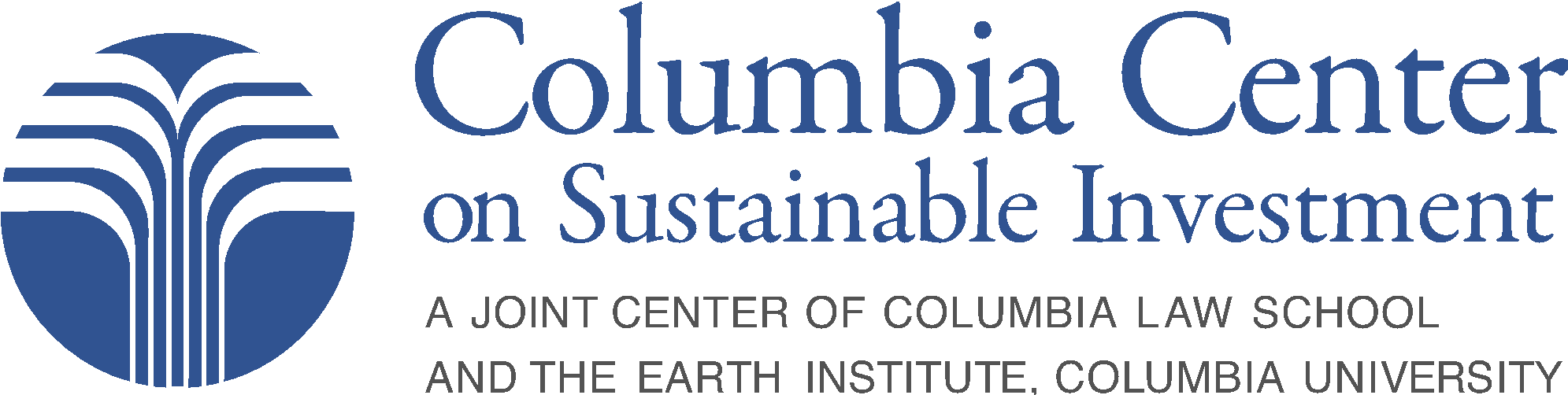 Changing political obstacles: Shifting the balance of interests to favor reformers
Premise: There may be ways to change the incentive/disincentive landscape to make more conducive to reformer action.
A
Incentivizing reform
Financial incentives -  Mo Ibrahim Prize or IFI (individual level)/donor “matching”
Professional incentives - supporting performance-based rewards
Reputational incentives - highlighting achievements on good governance or otherwise bestowing reputational benefits on those supporting reforms (integrity-focused activities, international recognition)
Financially or professionally insulating reformers and their supporters
Other options? (mobilizing private sector demand for certain reforms? can donors do more to reward implementation of reforms rather than just adoption?)
B.    Disincentives for opposing reformers
Reputational costs - name and shaming individuals and bad practices
Isolating reform opponents - imposing political costs for opposing reforms (more a task for domestic actors)
B
Politics of Extractive Industries
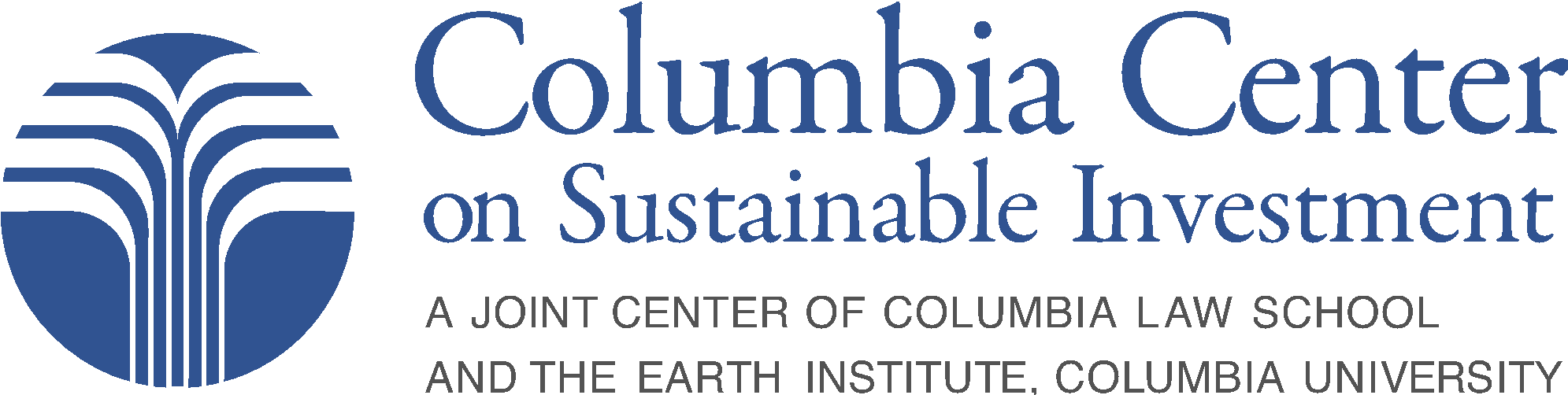 For more on CCSI’s work on the Politics of Extractive  Industries, see:
http://ccsi.columbia.edu/home/politics-of-extractive-industries/
ccsi.columbia.edu
The Columbia Center on Sustainable  Investment is a leading applied research  center and forum dedicated to the study,  discussion and practice of sustainable
international investment.
Columbia Center on  Sustainable Investment
Jerome Greene Hall  435 West 116th Street  New York, NY 10027
Phone: +1 (212) 854-1830
Email: ccsi@law.columbia.edu